Chapter 7:  Systems of 
Linear DE
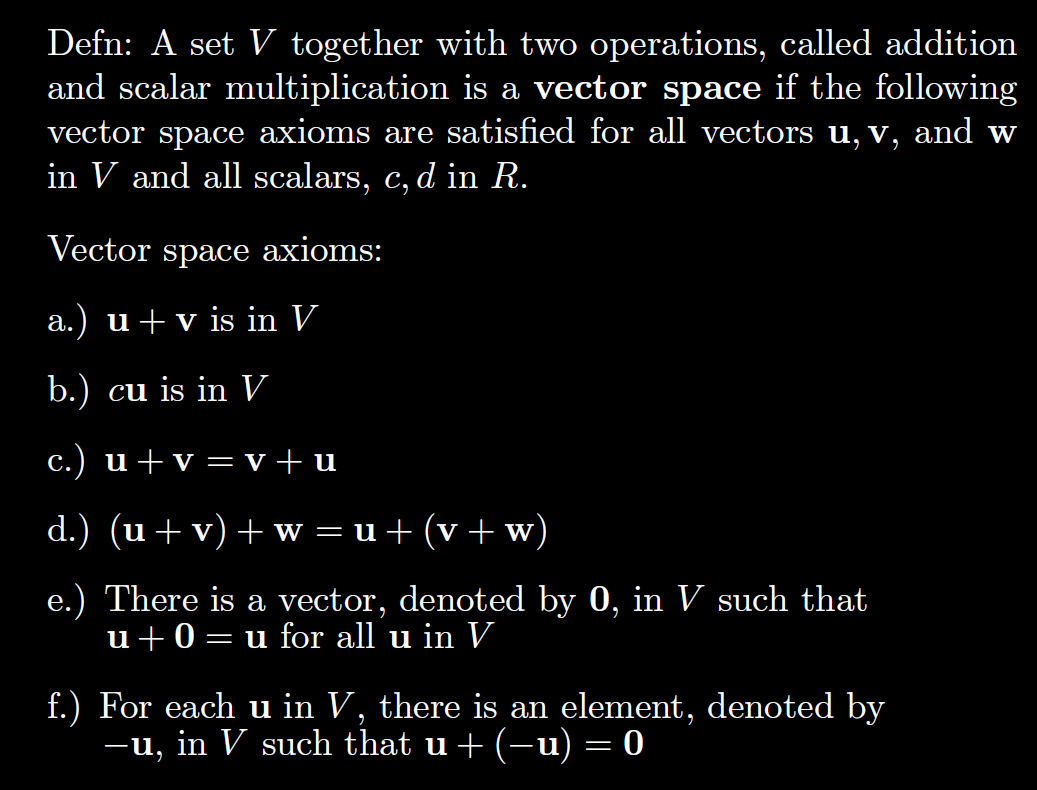 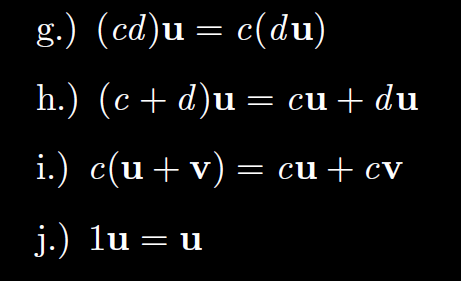 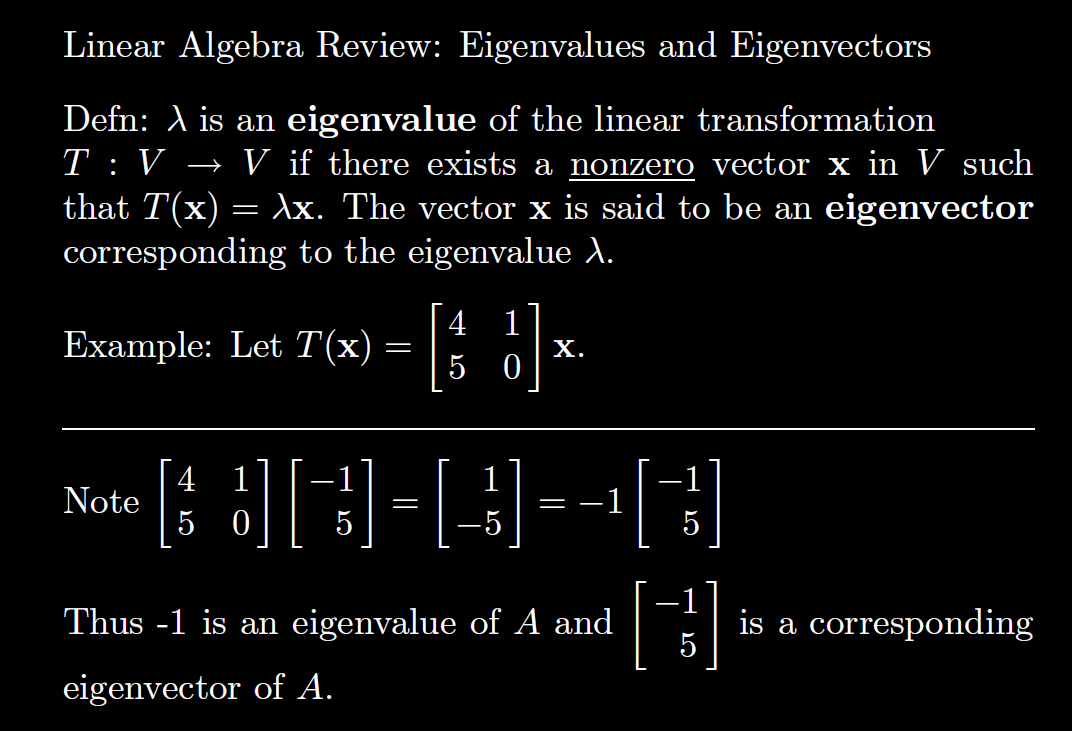 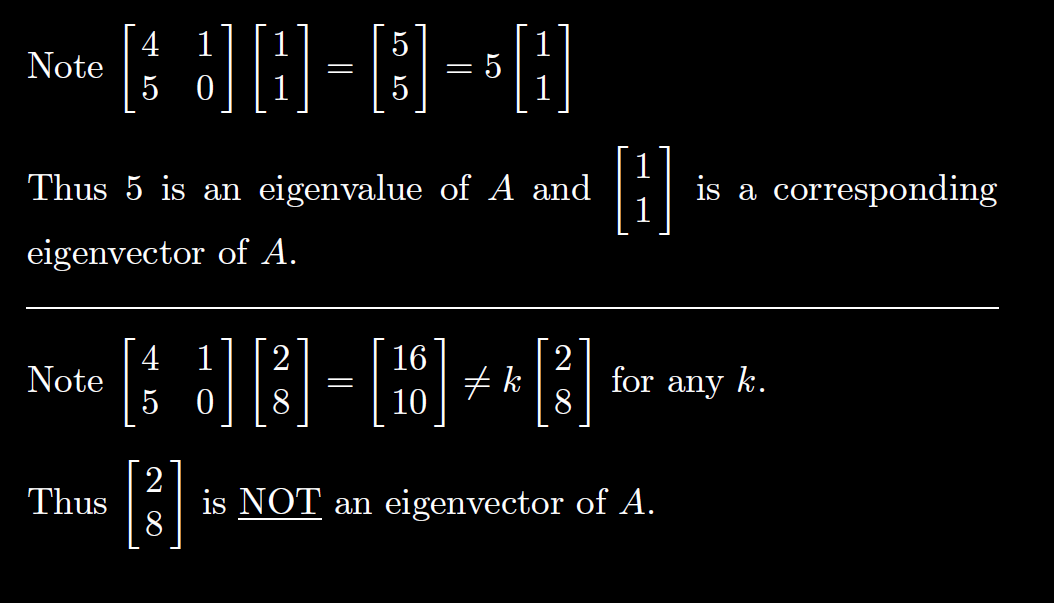 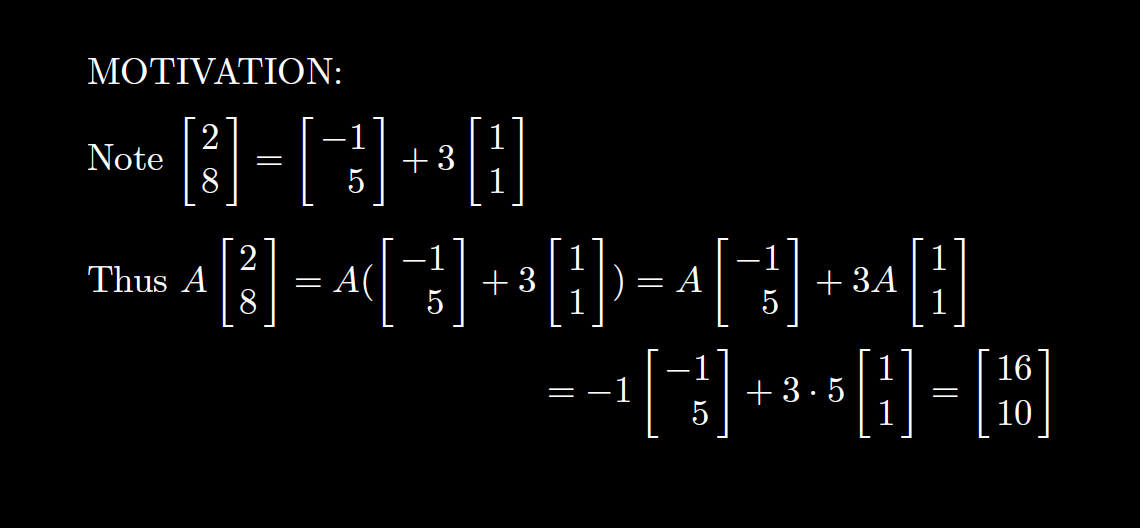 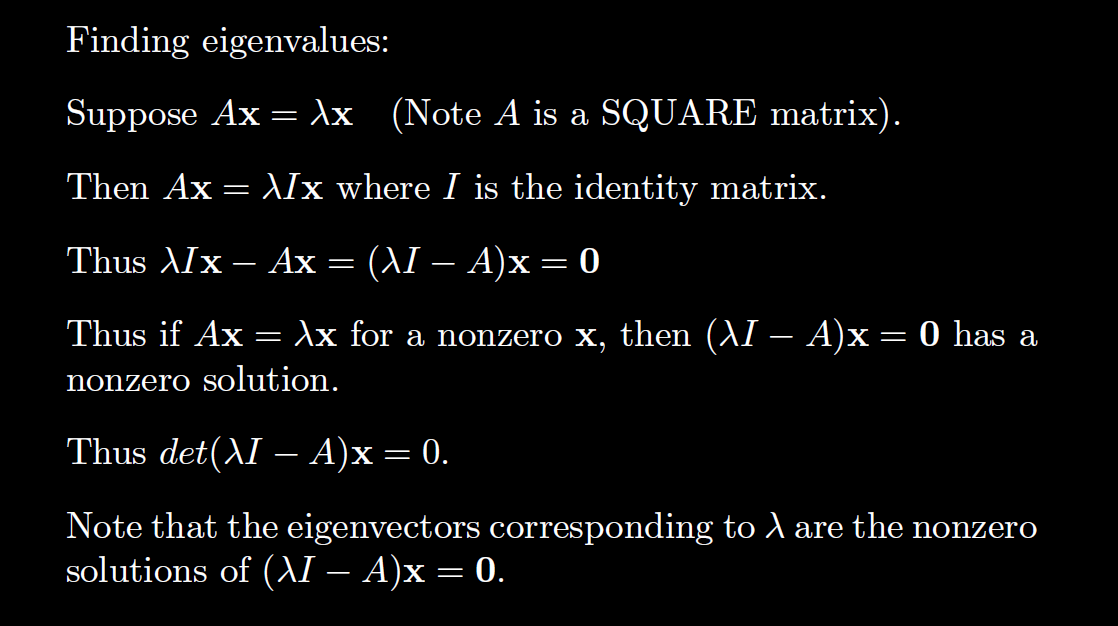 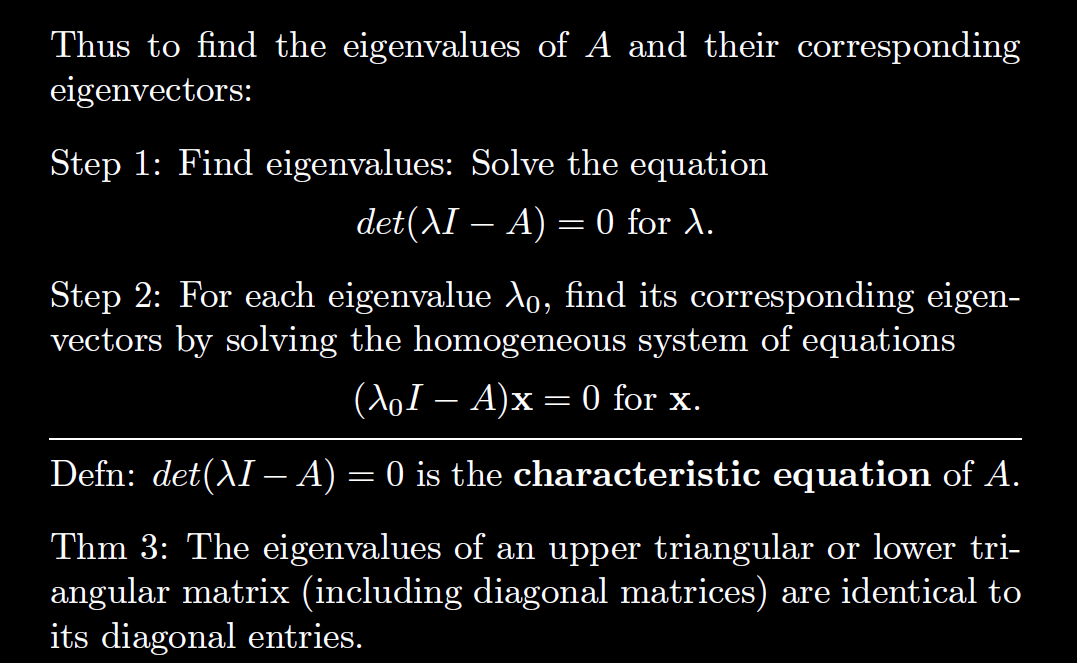 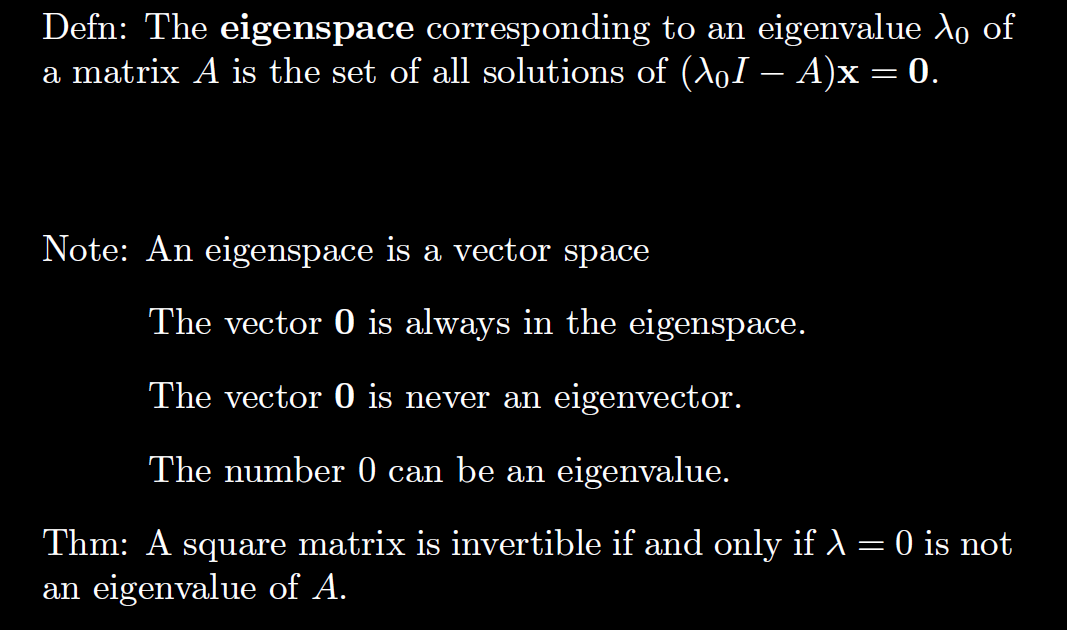 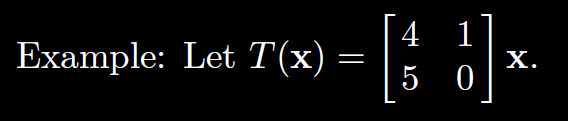